SoftBank Version 25.5 New Features
Presented By:
Laurie Sapp
Blood Services Product Analyst
Software innovation, like almost every other kind of innovation, requires the ability to collaborate and share ideas with other people, and to sit down and talk with customers and get their feedback and understand their needs.                                                                   ~Bill Gates
SoftBank Version 25.5 New Features
Describe some of the new features available

Benefits of the new features

Consider features for upgrade
Expired QC Exception
Expired QC Reagent-Exception
Expired QC Reagent-Exception
The system can be setup to generate an exception for supervisor review when expired QC reagents are used.
[Speaker Notes: Based on parameter: hos_QCResReagExp]
Unit Expiration Date-Issue confirmation screen.
Unit Expiration Date-Issue/Emergency Issue
[Speaker Notes: Product Orders Service>Issue  and Emergency Issue- The unit expiration date can be displayed instead of the Product Name based on parameter setting hos_IssConfirmdispExp]
Patient>Transfusion Options-Unit ABO/Rh
Unit ABO/Rh
[Speaker Notes: Unit ABO/Rh added in Patient>Transfusion options, Patient>Display>Transfusion, and Inventory>Product Orders Service>Presumed Transfused]
ABO/Rh Phase Report
ABO/Rh Phase Report
New report added , Control +D

Parameter driven

Adds the ability to see if ABO/Rh phases are increases or decreasing in strength.
Setup>Test>Test Phase
[Speaker Notes: New parameter-hos_ABORh_phasereport  set to “Y” for phase report]
Control+D, New function key
ABO/Rh Phase Report
Result Reporting-New elements for transfusion administration
Transfusion Administration Elements
The following information can be sent to HIS using result reporting:

Unit Expiration
Transfused Volume
Transfusion Start Time
Transfusion Stop Time
Interface Setup-BBRR
Resulting Reporting with Lab 4.5-the transfusion administration elements are configured by the programming team.
Interface Trace Example
Trace example from Blood Bank Result Reporting (BBRR)
Result Reporting-Electronic Crossmatch Eligibility
Electronic Crossmatch Eligibility
New feature-send Electronic Crossmatch eligibility to HIS

Provides physicians and nursing staff information that the patient is eligible for electronic crossmatch, red cell product can be made available quickly.
Setup>Tests>Group Tests
New field added to define the tests to determine eligibility
Can be defined for basic or complex tests
Five character unique code can be entered in the Elxm Eligibility field
Result Reporting
CODE1 was defined as the Elxm eligibility code.
Note: This feature is available using new result reporting in Lab 4.5
Phase results and electronic crossmatch
Phase results and electronic crossmatch
When typing discrepancies exist such as mixed field results, this new functionality will automatically prevent electronic crossmatch.

 The FDA Guidance for Electronic Crossmatch mentions that mixed field reactivity, missing results, or change in blood type compatibility testing should be performed with serological crossmatch methods.

Setup and parameter driven
Setup>Tests>Test Phase Groups
New field-Acceptable Flag
Determines if this phase result is acceptable for electronic crossmatch.
Setup>Tests>Group
When entering a phase that is not acceptable for electronic crossmatch on the interpretation table the system displays a warning.
Inventory>Product Orders Service>Select
In Inventory>Product Orders Service>Select the system displays a warning letting the user know why the patient/order does not qualify for electronic crossmatch.
[Speaker Notes: New parameter-hos_Tpacceptelxm  determines if this functionality is used.]
Site Specific Reagents
Site Specific Reagents
Ability to define reagents per site

Adds flexibility for multi-site facilities

New feature is setup driven
Setup>Tests>Reagents
Setup>Tests>Reagents to define site for selected reagents
Ctrl+R Sites -new function key
Setup>Tests>Reagents
Drop down displayed to select site
Quality Control>Reagents>Display
A1c is not displayed in the drop down list, defined in Setup for Site B.
[Speaker Notes: Paramater hos_InvSite needs to be set.]
Site Specific Tests
Site Specific Tests
Ability to define patient tests per site

Adds flexibility for multi-site facilities

New feature is driven by test/workstation setup in SoftLab
Test Setup in SoftLab (Site A)
Test setup in SoftLab-TS test for Site A
Test Setup in SoftLab (Site B)
Test setup in SoftLab-TS-G test for Site B
Order Entry (Site A)
Only the Type and Screen test (TS) defined for Site A displays in the drop drown list of tests
Questions?
Software is a great combination between artistry and engineering.~Bill Gates
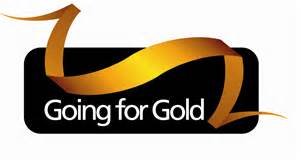